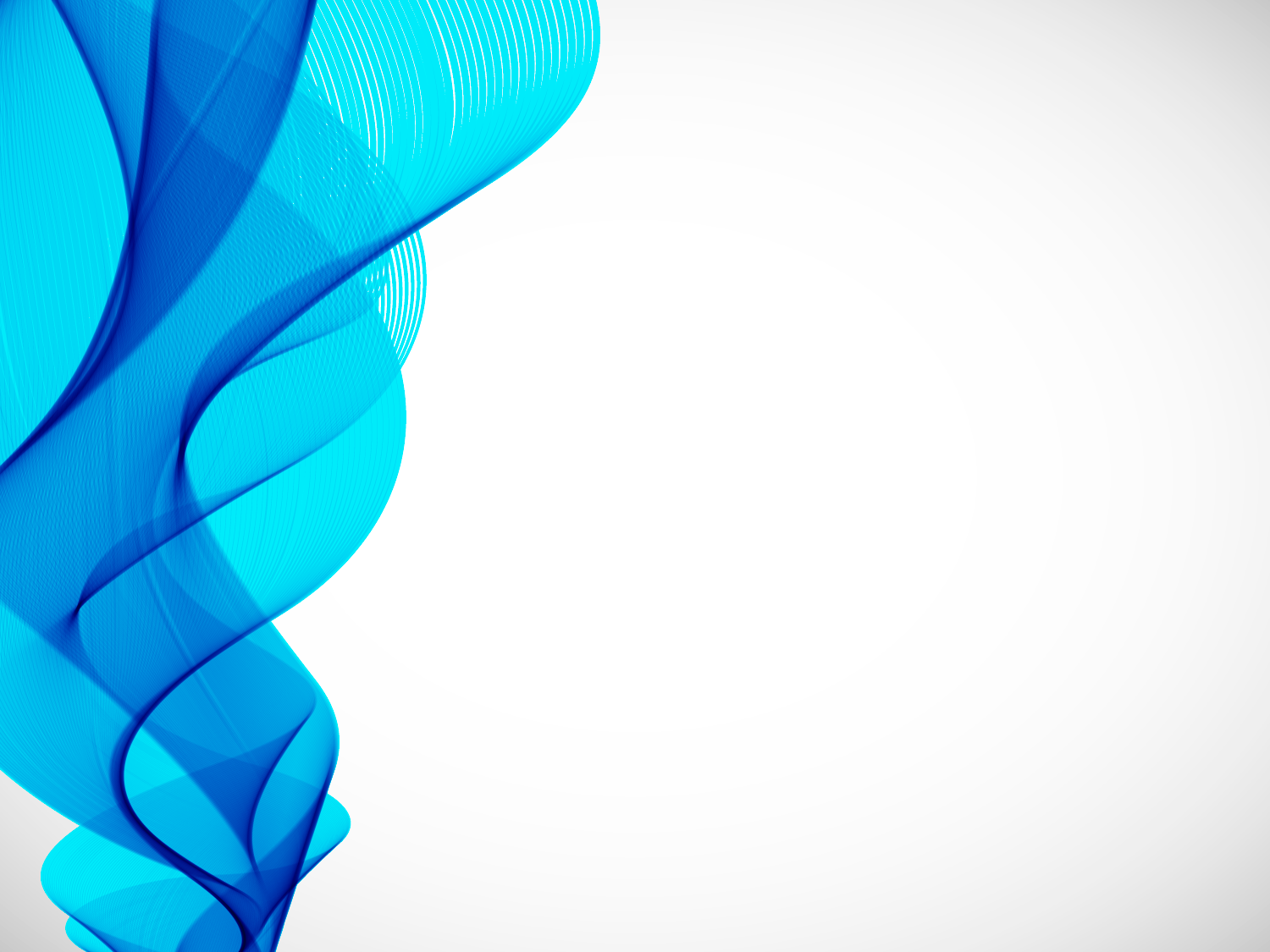 МИНИСТЕРСТВО ЗДРАВООХРАНЕНИЯ РЕСПУБЛИКИ БЕЛАРУСЬ УЧРЕЖДЕНИЕ ОБРАЗОВАНИЯ ГРОДНЕНСКИЙ
ГОСУДАРСТВЕННЫЙ МЕДИЦИНСКИЙ УНИВЕРСИТЕТ 

КАФЕДРА ПСИХОЛОГИИ И ПЕДАГОГИКИ

СОЦИАЛЬНАЯ ПСИХОЛОГИЯ
Уровень созависимых моделей на стадии интеграции
Выполнили студенты МПФ, 3 курс
Группа 1
Зобова Диана Валентиновна
Горенюк Яна Олеговна
Проверил преподаватель: 
Воронко Елена Валентиновна
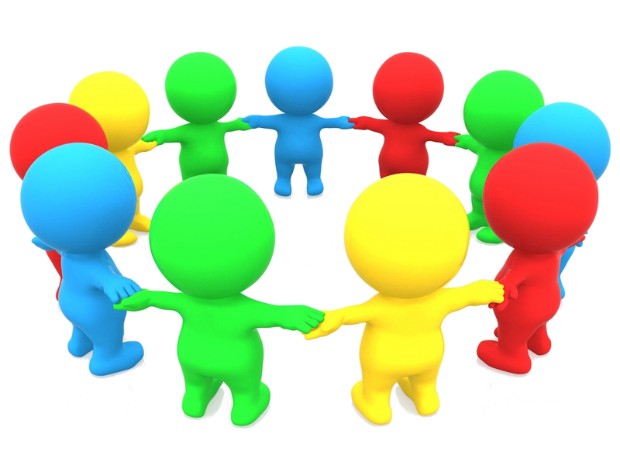 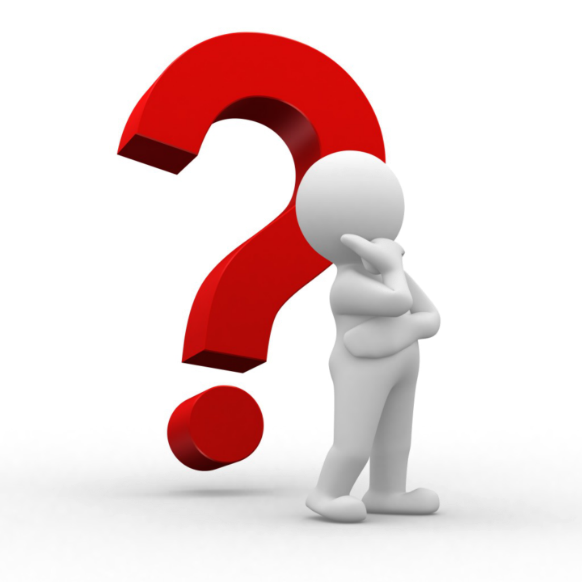 Цель и предмет исследования
Цель исследования: оценка уровня созависимости на стадии интеграции.
Предмет исследования: уровень созависимости среди подростков и юношей.
Метод исследования: опрос - метод социологического исследования, заключающийся в сборе и получении сведений об определённых мнениях, знаниях и социальных фактах, составляющих предмет исследования, путём устного или письменного взаимодействия исследователя (интервьюера) и заданной совокупности опрашиваемых (интервьюируемые, респонденты).
Группа испытуемых: 50 человека, подростки и юноши в возрасте 17-22 лет.
Созависимость
Созависимость (Б.Уайнхолд, Дж.Уайнхолд) определяется как психологическое расстройство, причиной которого является незавершенность одной из наиболее важных стадий развития в раннем детстве - стадии установления психологической автономии. Психологическая автономия необходима для развития собственного “Я”, отдельного от родителей.
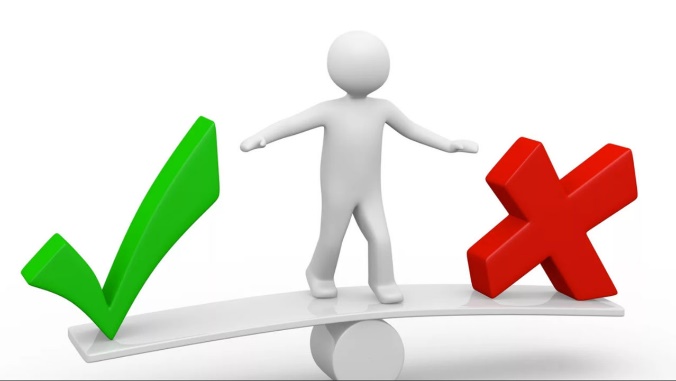 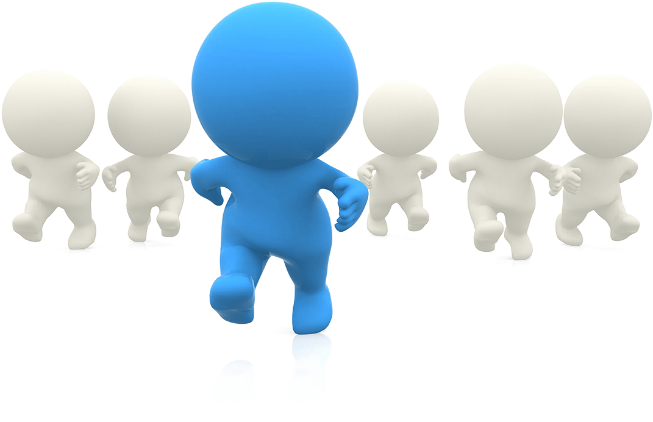 Созависимость это
Маргарет Малер с соавторами установили, что люди, у которых стадия установления автономии завершается успешно, в дальнейшем не зависят от людей или вещей, находящихся вовне, которые управляли бы ими. У них существует целостное внутреннее ощущение своей уникальности и четкое представление о своем “Я” и о том, кто они есть. Они могут находиться в близких отношениях с другими людьми, не опасаясь потерять себя как личность. Они могут эффективно удовлетворять все свои потребности, обращаясь непосредственно к другим лицам, если им необходима помощь. И наконец, они не теряют общего позитивного представления о самом себе, когда окружающие их критикуют. 
Незавершенность этой стадии может лишить человека полноты ощущений всех его человеческих качеств и заставить вести очень замкнутую жизнь, в которой будет преобладать страх, неискреннее поведение и зависимости.
Для развития психологической автономности человека нужно, чтобы оба его родителя были достаточно грамотны и каждый из них имел хорошо развитую психологическою автономность, чтобы помочь ребенку отделиться.
Описание результатов исследования
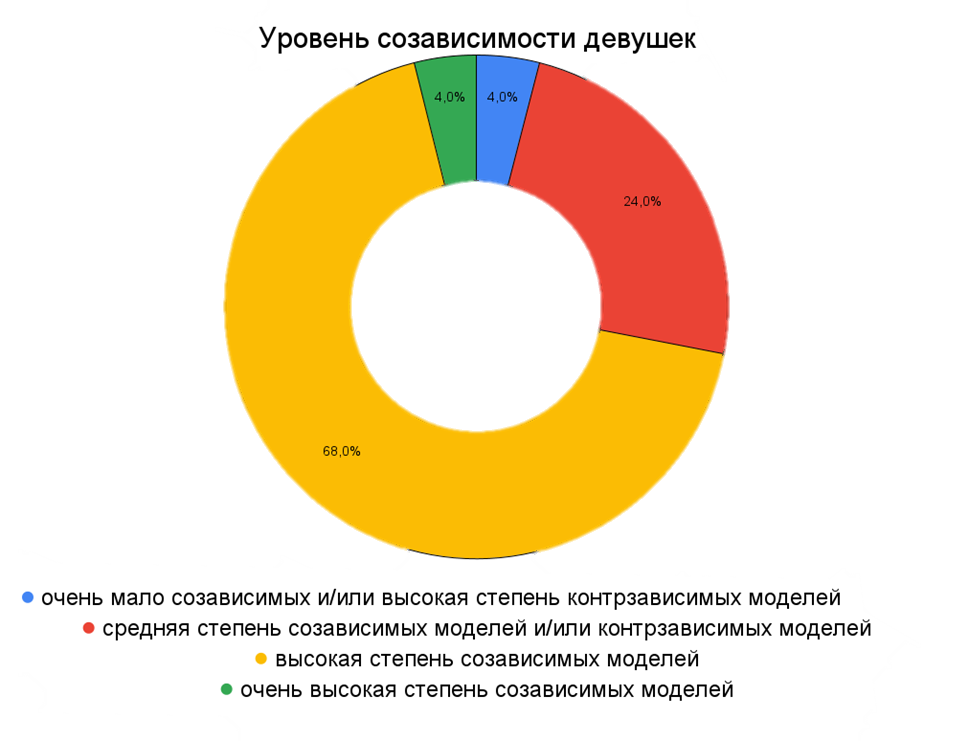 Данные нашего исследования можно представить в следующей форме: из 25 испытуемых девушек 1 (4%) имеет очень мало созависимых и/или высокую степень контрзависимых моделей, 6 (24%) имеет среднюю степень созависимых и/или контрзависимых моделей, 17 (68%) имеет высокую степень созависимости, 1 (4%) имеет очень высокую степень созависимых моделей.
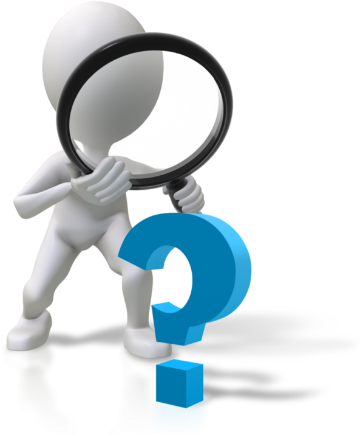 Описание результатов исследования
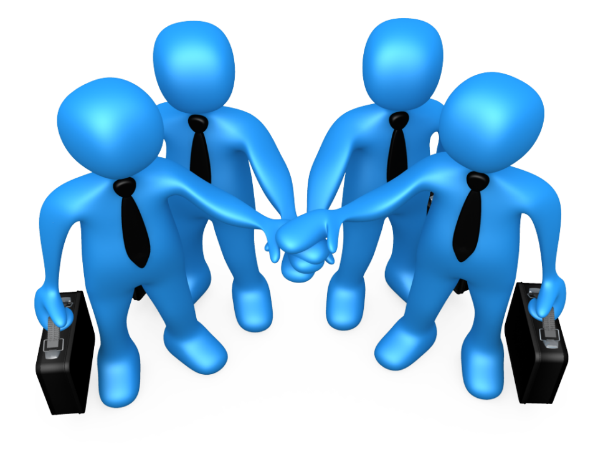 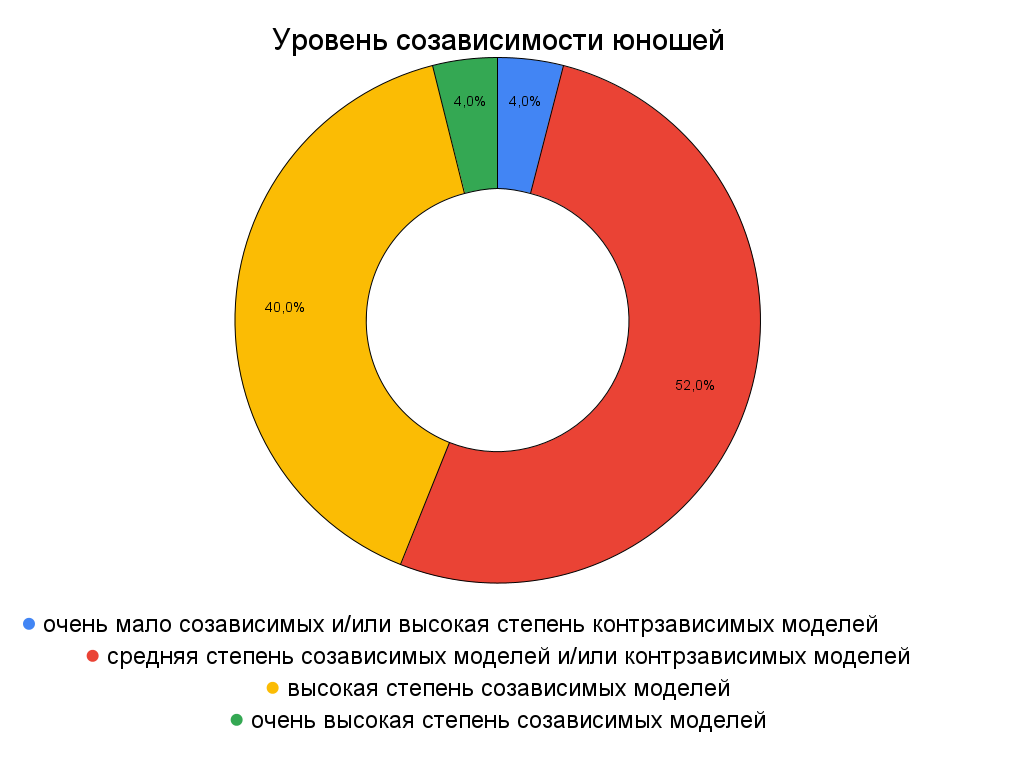 Из 25 испытуемых юношей 1 (4%) имеет очень мало созависимых и/или высокую степень контрзависимых моделей, 13 (52%) имеет среднюю степень созависимых и/или контрзависимых моделей, 10 (40%) имеет высокую степень созависимости, 1 (4%) имеет очень высокую степень созависимых моделей.
Описание результатов исследования
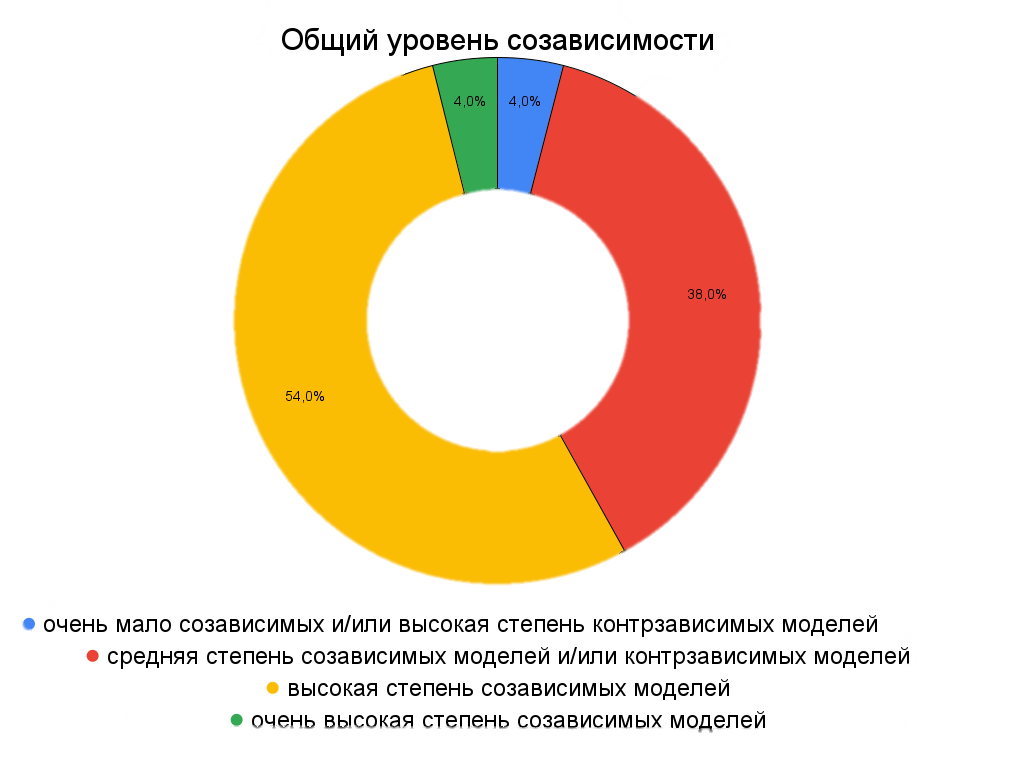 Из 50 испытуемых 2 (4%) имеют очень мало созависимых и/или высокую степень контрзависимых моделей, 19 (38%) имеет среднюю степень созависимых и/или контрзависимых моделей, 27 (54%) имеет высокую степень созависимости, 2 (4%) имеют очень высокую степень созависимых моделей.
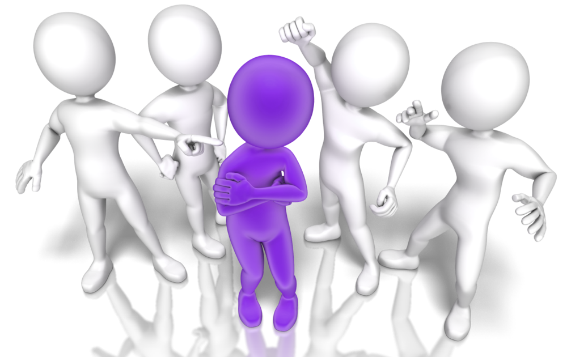 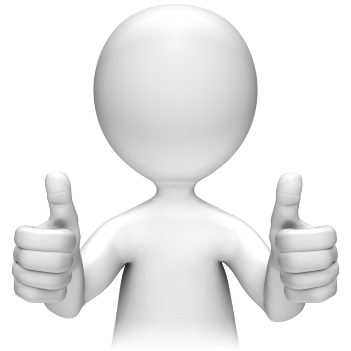 Выводы исследования
Было проведено исследование уровня созависимости по шкале созависимости Уайнхолд (The Codependency Self-Inventory Scale, CSIS), которая позволяет самостоятельно оценить уровень созависимости. Результаты исследования не совпали с гипотезой, в которой мы предполагали, что уровень созависимых моделей среди юношей и девушек будет примерно одинаковым. По итогам исследования среди юношей преобладает средняя степень созависимых моделей и/или контрзависимых моделей, в то время как среди девушек преобладает высокая степень созависимых моделей.
Если говорить про общий уровень созависимости, то преобладает высокая степень созависимых моделей.
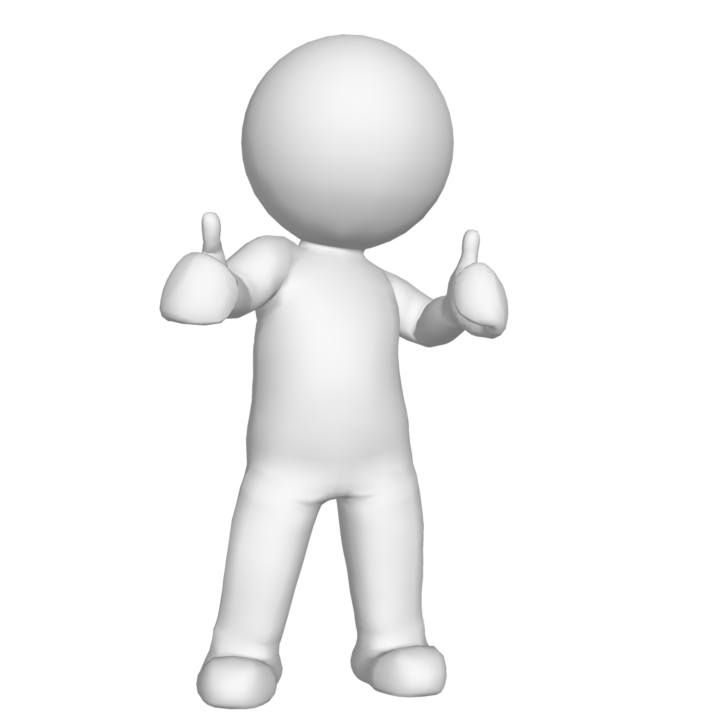 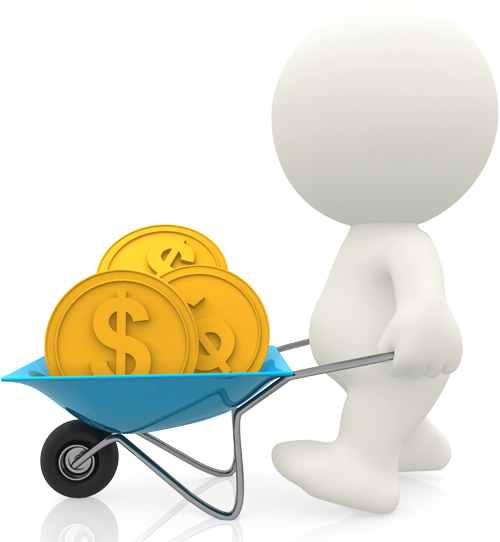 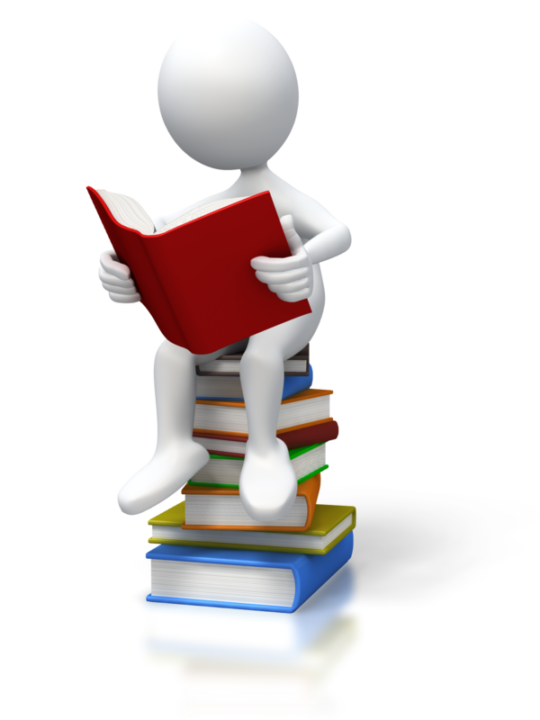 Спасибо за внимание !!!
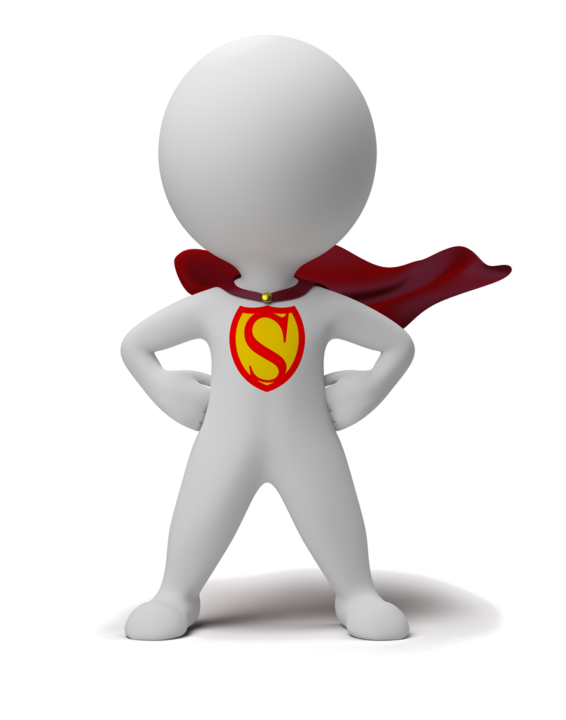 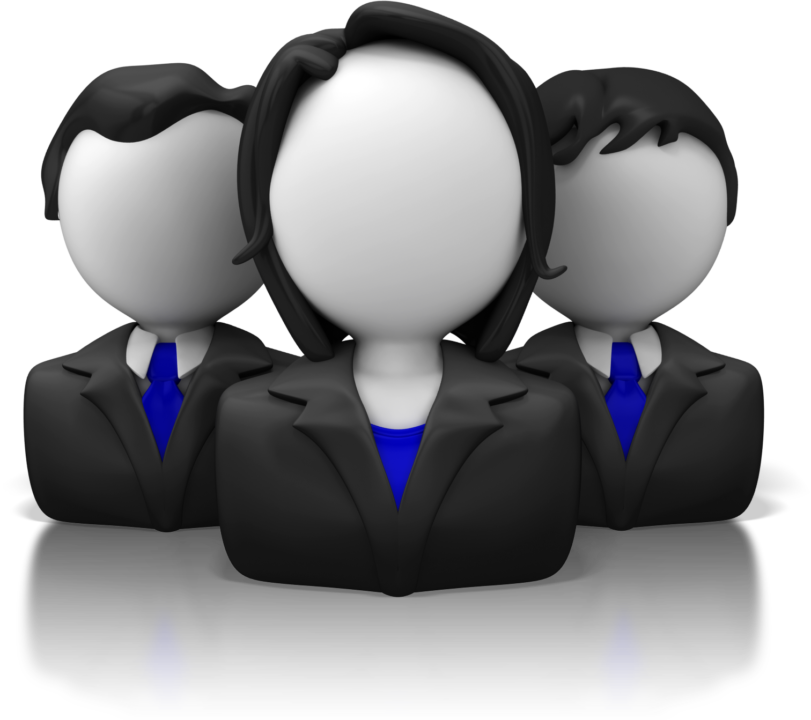 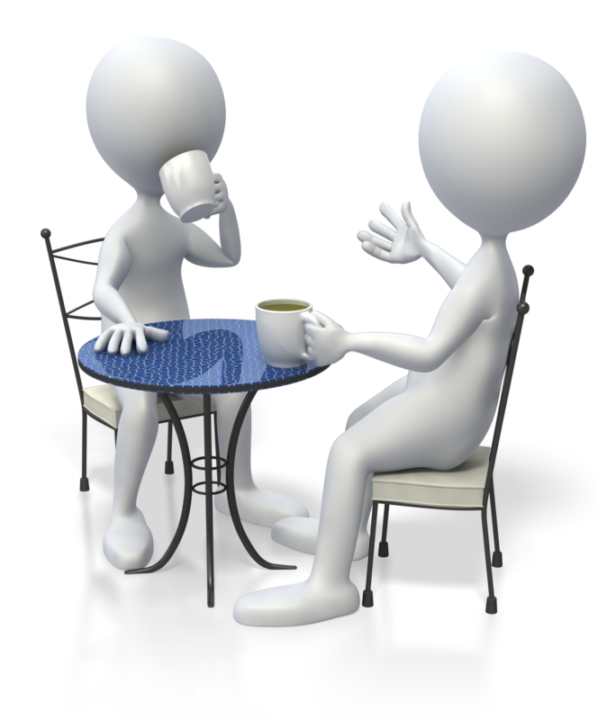